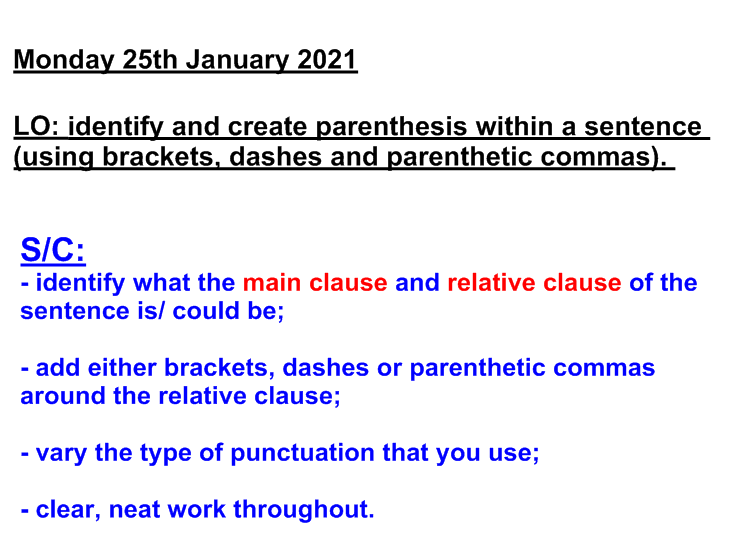 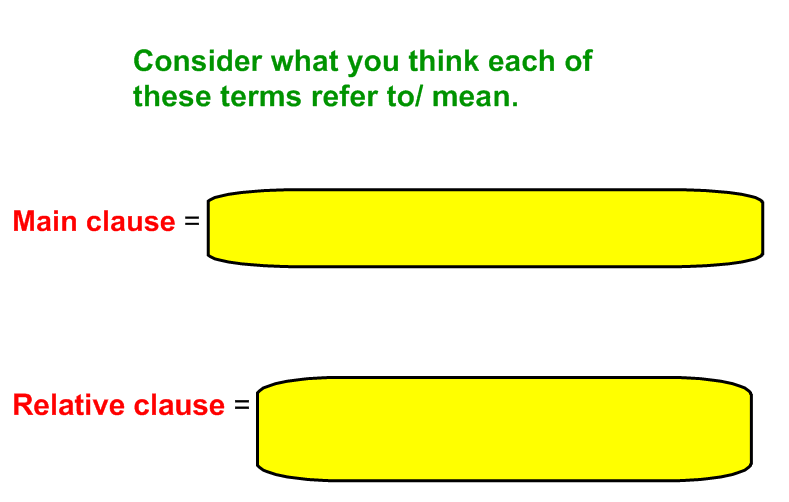 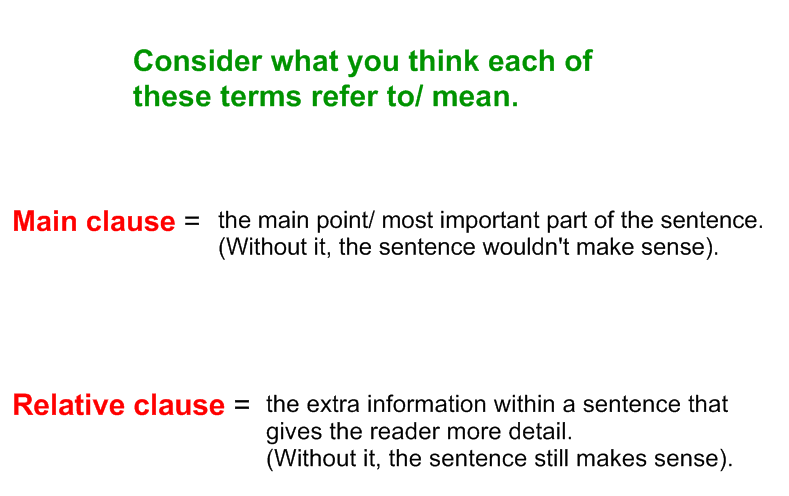 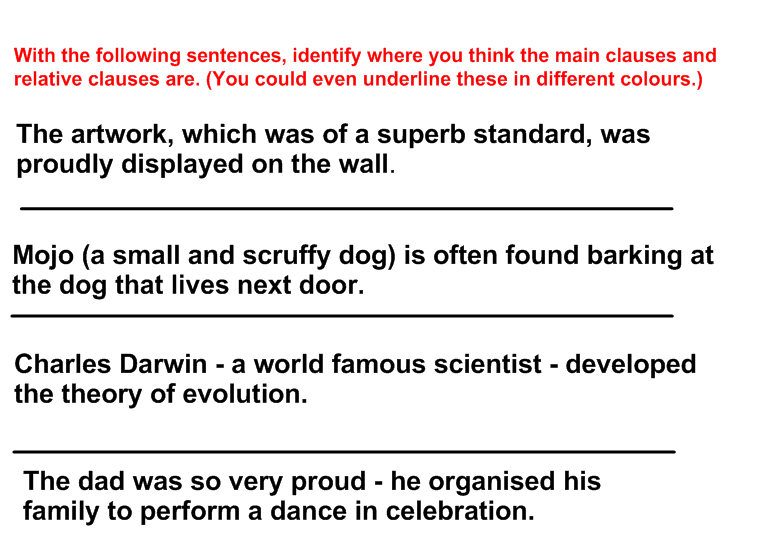 e.g.
Main clause     Relative clause
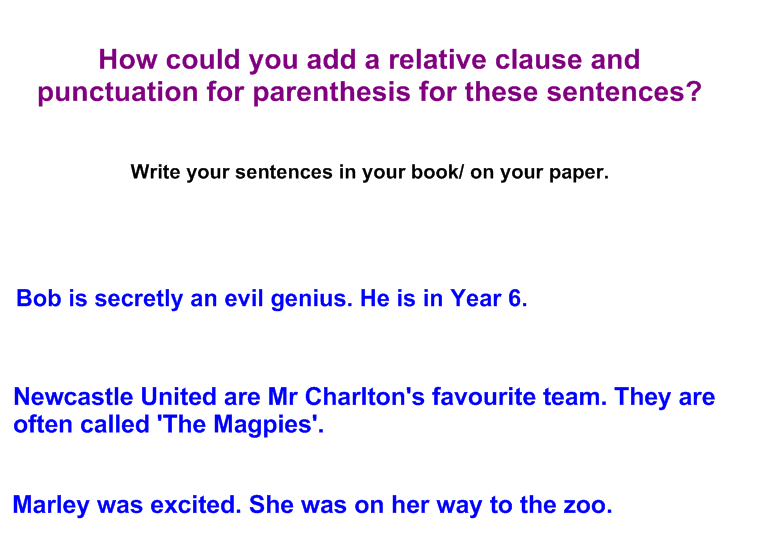 ANSWERS (there are alternatives to how you could put these sentences with parenthesis so use this as a guide).
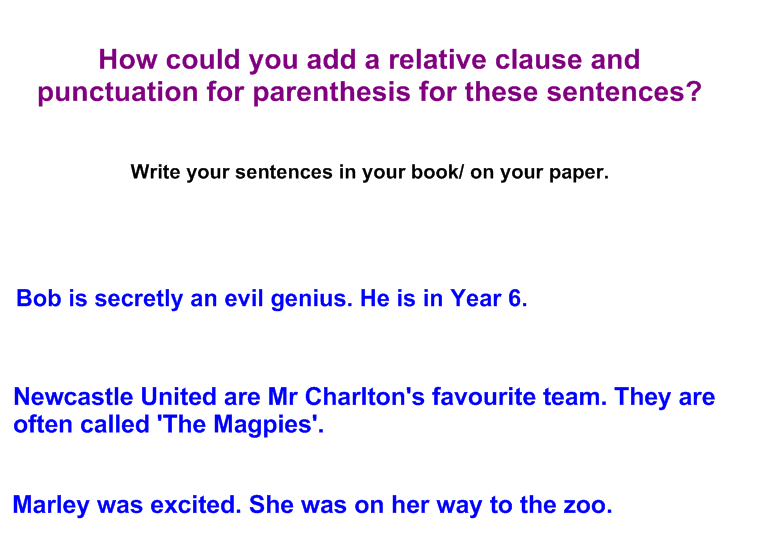 Bob – who is in Year 6 – is secretly an evil genius.
Newcastle United (who are often called ‘The Magpies’) are Mr Charlton’s favourite team.
Marley, who was on her way to the zoo, was excited.
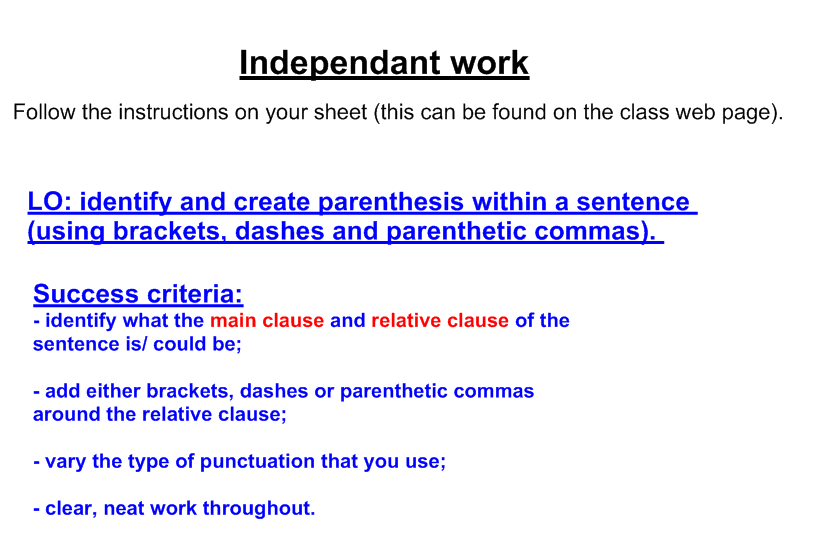